UNHCR Representation in Ethiopia
Safe Access to Sustainable Energy for Domestic Cooking, Baking, Heating and Lighting for Refugees and Host Community services  


Briefing Note to the Energy and Environment Task-Force 


Addis Ababa
2nd November 2017
1/15/2018
1
The SAFE 2015-2018 Country Strategy at a Glance
UNHCR-Ethiopia operation developed SAFE and Natural Resources Management Country Strategy 2015-2018,  with the following strategic objectives:

Expanding Energy Access: Scale-up access to safe and sustainable energy services for domestic cooking, heating, lighting and community services such as water supply, health-care, education, and street lighting; office management and productive use.
 Increase use of Renewable Energy: Replacing the use of non-sustainable biomass and fossil fuels, expanding access through renewable energy systems and increasing the contribution of renewables in the total energy mix for domestic use, community services and productive use   
 Improve Energy Efficiency: Improve energy conversion and end-use efficiency
 Sustainable Environment and Natural Resource Management: Ensuring sustainable management of forest resources, degraded land management and biodiversity conservation
 Unlock Business Potential for Energy Delivery: Building a vibrant energy market by catalysing private sector investment through targeted business development services and encouraging the development and replication of innovative business models
Capacity Building: Strengthen the capacity of the UNHCR and partners to effectively manage this Strategy through improved staffing, staff training and implementation of an effective M&E system
1/15/2018
2
The two way Approaches and the main pillars in the Strategy
I.	ENERGY: Scale up safe access to Energy and Domestic fuels for cooking and fuel efficient 	cook stoves and cooking utensils 
II.	ENVIRONMENT: Shared rehabilitation of refugee impacted areas and management of the 	natural resources and bio-diversity conservation  
Why Energy at the center? b/c Energy is a cross-cutting issue  touching the areas of: 
Relief/Assistances
Protection
Health
Education
Nutrition
Shelter
Environment
WASH
Livelihood, etc. 
While Environment is the basis for favorable habitation and sustained supply of energy and alternative energy sources, water, shelter, livelihood etc. Their criticality begins at emergency level stretching to transition to mixed solutions.  Direly needed services but often marginalized because of competing priorities and limited budgets.
1/15/2018
3
SAFE 2015-2018 Strategic Goal by 2018
70% of refugee households have access to energy/renewable energy sources for cooking ,baking, heating, lighting and productive use displacing the non-sustainable fuel-wood;
70% of the refugee households have access to fuel saving stoves;
70% of the refugee households have access to modern energy (solar PV) for domestic lighting;
50% of water supply schemes use renewable energy (solar, wind or hybrid systems);
50% of health facilities, schools and office  services have access to reliable electricity;
70% of the refugee population has access to street light
50% of the refugee impacted degraded lands rehabilitated
1/15/2018
4
SAFE 2015/2017 Baselines, Performance Indicators/progress  and 2018 Targets for the supply of  Fuel Saving stoves (FSS),  SL, SSL, and Electrification:2015/2017
1/15/2018
5
Iinstitutions  involved in the supply of  FSS, SL, SSL, and Electrification, Gaps and Actions Required :2015/2017
1/15/2018
6
SAFE 2015-2018 Baselines, Performance Indicators/progress  and 2018 Targets for the supply of  Ethanol, Kerosene, Briquette and Electricity
1/15/2018
7
Institution involved in the supply of  Ethanol,  Kerosene, Briquette, Electricity, Gaps and Actions Required
1/15/2018
8
What worked and what didn’t?
What worked and what didn’t? …cont’d
10
1/15/2018
Where we stand now (SAFE): Ethanol, Briquette, FSS and Kerosene supply: 2015-2017
1/15/2018
11
Where we stand now (SAFE):Lighting ,Electricity, SL,SSL supply:2015-2017
1/15/2018
12
Current Domestic Fuel Consumption
1/15/2018
13
Proposed Mixed Energy Solution
1/15/2018
14
[Speaker Notes: 83% of the refugee households use biomass/firewood for domestic fuel consumption]
Mixed Energy Budget Requirement
1/15/2018
15
Investment Cost
1/15/2018
16
Planned Budget and Allocation Gap: SAFE 2015-2017
1/15/2018
17
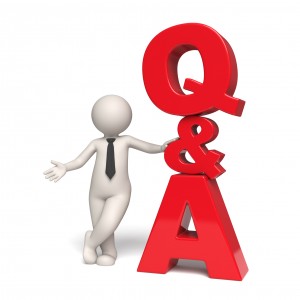 1/15/2018
18
Natural Resource Management and Environmental RehabilitationInterventions
Re-forestation of degraded forest lands 
Greening camps with various plant species 
Gully controls and rehabilitation of risk prone sites with biological and physical structures including gabion wall construction
Awareness raising on environmental consequences  
Integration of livelihood projects with environmental programs 
Expansion of bio-sphere and protective areas and
Area enclosures are being undertaken in various camps to reduce further impacts and natural disasters such flood, avalanches and land slides
Plantation expansion
Different types of tree species are being raised and planted across the camps











To date more than 795 hectares of land has been afforested mainly in Gambella and Assosa camps 
This equates to about 4 Million trees seedlings raised and planted in and around refugees/host community impacted areas
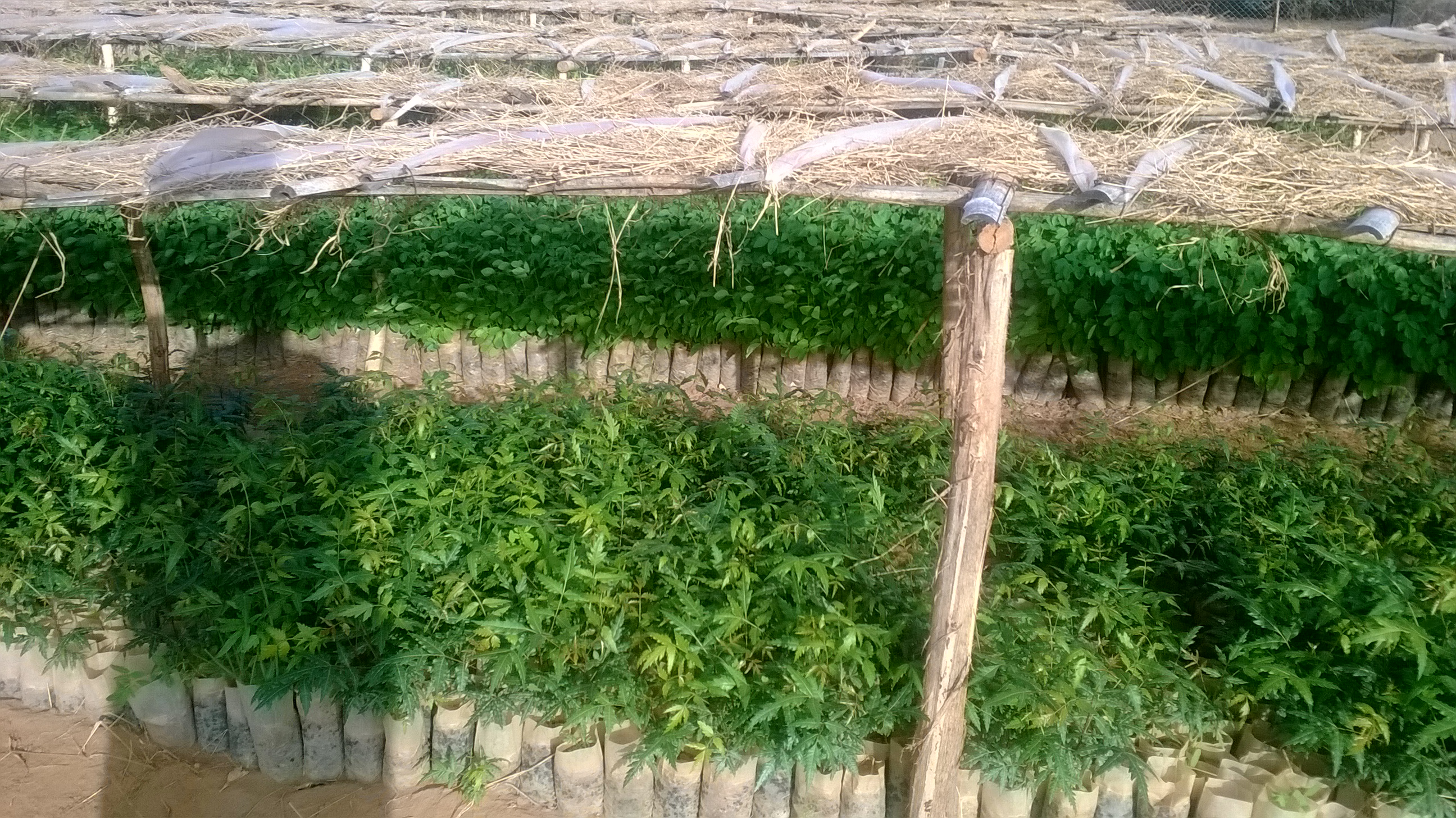 Land development and area enclosure
Soil and water conservation activities are ongoing in and around all camps 
Area enclosure and gabion walls have worked well for degraded areas in Shire, 
Check dams and gulley control measures have worked better in SOMEL, Jigjiga  and Assosa refugee camps 
Biological control have effectively controlled lands from denudation and slidding by flood in Gambella and Assosa camps 
Survival rate of re-forested areas being better in Gambella and Assosa camps as the rainfall is relatively high
Greening camps with various plant species has resulted well in all camps in institutions and around HHs where protection is ensured
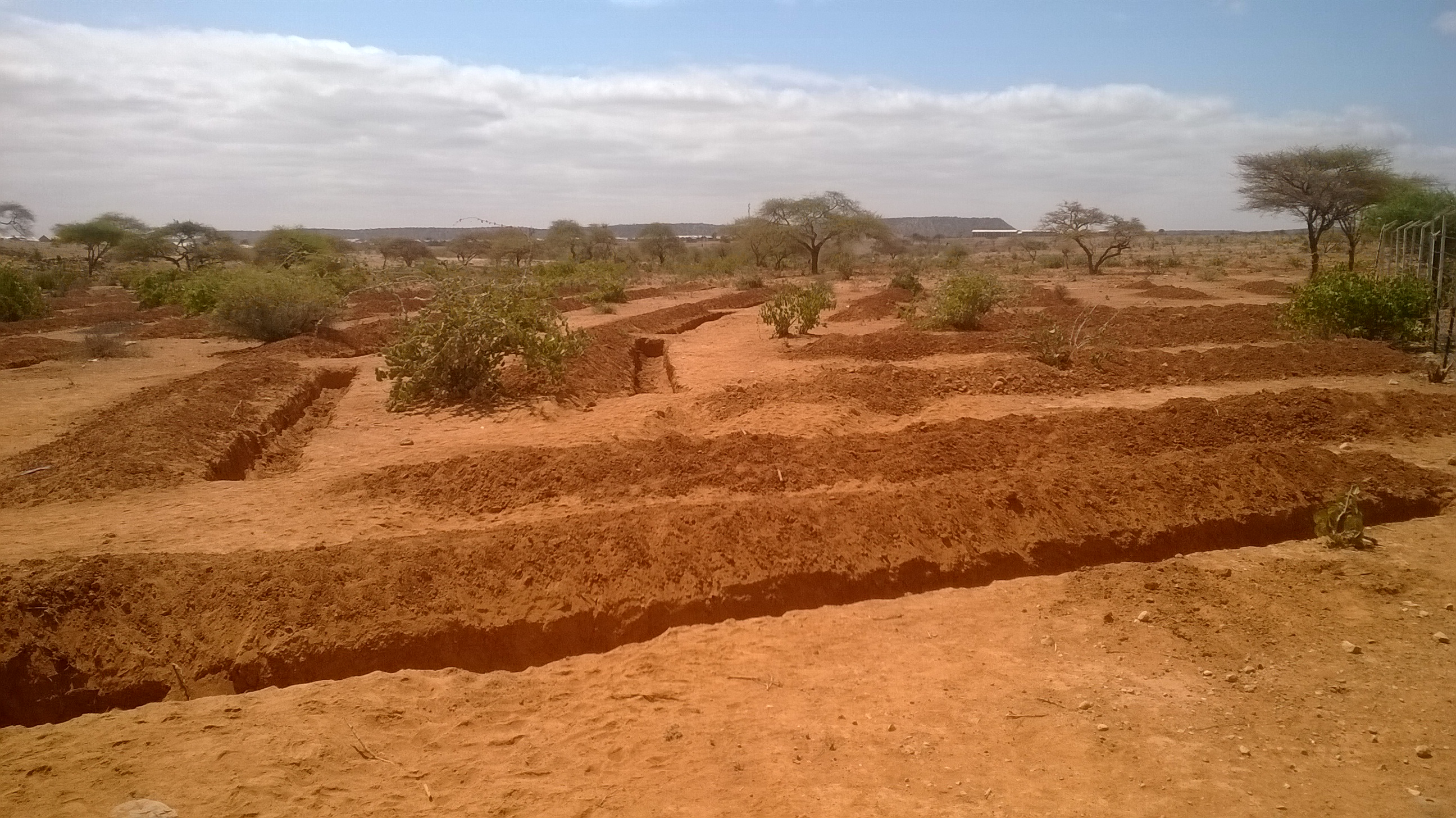 Challenges of NRM and Environmental Rehabilitation program
Low priority 
Shortage of alternative solution for fuel wood and construction materials 
Scale of intervention limited against the massive natural resource and environmental degradation in and around the camps. 
Excessive dependence on exotic tree species 
Area enclosure not very well practiced 
Weak refugee and host community mobilization in NRM and Environmental activities 
Non-integration of fuel wood plantations with re-forestation and woodlots 
Weak integration of livelihood activities with natural resource interventions
Climate change
Planned Budget and Allocation Gap: SAFE 2015-2017
1/15/2018
23
Where we stand now in Reforestation and Degraded Land  rehabilitation:2015-2017
1/15/2018
24
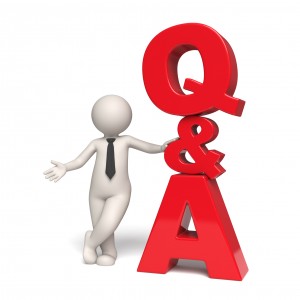 1/15/2018
25
Mapping of E & E Partners
1. Somali Refugees in Ethiopia (Jijiga and Melkadida)
1/15/2018
26
Partners Mapping…ctd
1. South Sudanese Refugees in Ethiopia (Gambella)
1/15/2018
27
Partners Mapping…ctd.
1. Sudanese Refugees in Ethiopia (Assosa)
1/15/2018
28
Partners Mapping…ctd
1. Eritrean refugees in Ethiopia(Shire and Afar)
1/15/2018
29
Partners Mapping
1. Kenya Borena refugees in Ethiopia(Kenya Borena)
1/15/2018
30
Other Initiatives
Jijiga: Carbon Credit registration for clean Ethanol stoves (GAIA)

Afar: Grid connected electricity for communal kitchen (EECMY), Briquette (OSD)

Shire: Grid connected electricity for communal kitchen, street lights and productive use (Alianza – Shire,  i.t.d UPM), Briquette production (ZOA)

Gambella: Assessment of cooking fuel energy demand and alternative energy sources (OSD), Woodlot development in collaboration with FAO

Assosa:  Biogas production (LWF), Briquette production (GAIA/PRM), Grid connected communal kitchen (ARRA)

SOMEL: assessment and testing the potential for cooking energy options (Gaia)

National Energy assessment: Integration
1/15/2018
31
What is expected from the E& E  WG
Advocacy 
Coordination
Fund raising
Pressure group
Monitoring and evaluation
Cross-sectoral link 
Represent E & E in all E & E related affairs
1/15/2018
32
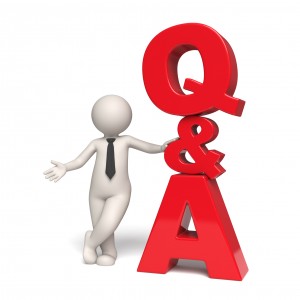 1/15/2018
33